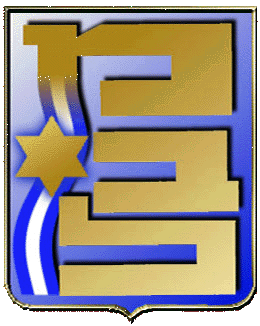 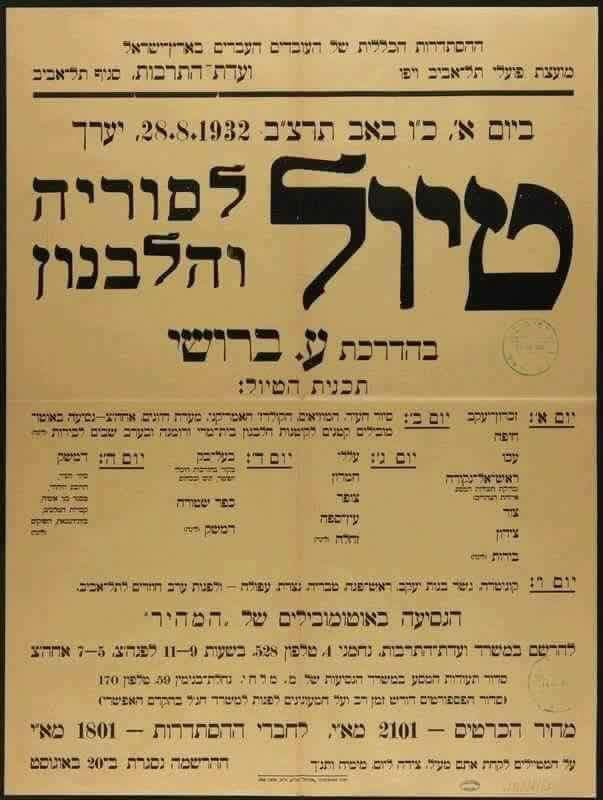 צפון 2040- עיצוב המרחב בראי הביטחון הלאומי?
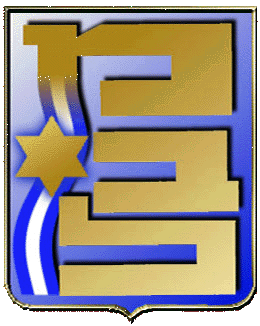 תאום ציפיות
ביטחון לאומי זה לא לחלשים
מחפשים את הפוני...
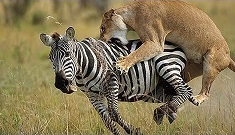 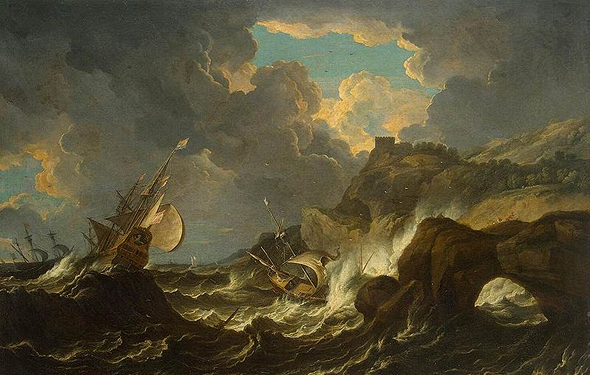 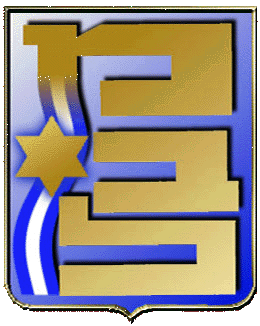 מטרות הסיור
הכרות עם המרחב הצפוני על כלל מרכיבי הבטל"ם
 למידה של מערכת היחסים בין השחקנים השונים והשפעתם על בטל"ם
 למידה בהקשר למיקום המנהיגות בעיצוב המרחב ומימוש החזון
 למידה של תהליכי עיצוב המרחב בראי הבטל"ם
 בירור "מה לאומי בביטחון הלאומי" בצפון הארץ
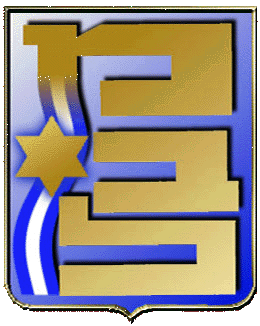 מטרות משנה
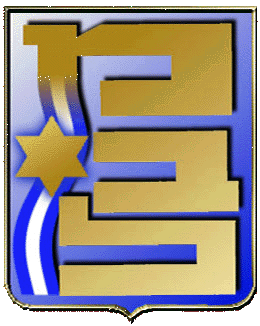 שיטה- מקרי בוחן גיאוגרפיים
ואדי ערה
הצגת הנושא/אתגר
הצגת התפתחות הנושא על ציר הזמן
הצגת מערכת זיקות ויחסי גומלין
מיקום המנהיגות
סקירות בזק "מה לאומי..." במרחב הצפון
טבריה
רמת הגולן
גליל- תפן
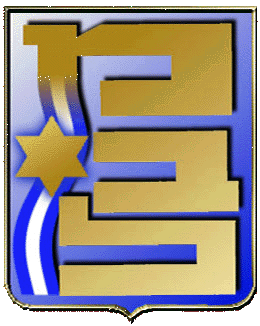 שיטה- מקרה בוחן "שערי צפון"
ואדי ערה
ערבי ישראל
שלטון מקומי
בטחון פנים
תכנון הבנייה
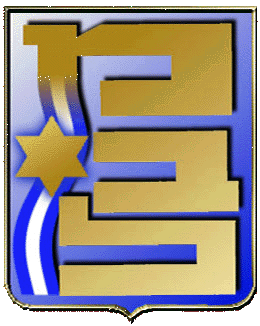 שיטה- מקרה בוחן "בירת הפריפריה?"
טבריה
שלטון מקומי- פוטנציאל 
   מול מימוש
עיר מעורבת
בריאות
תיירות
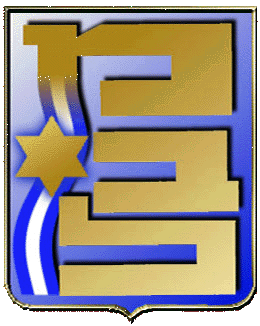 שיטה- מקרה בוחן רמת הגולן
רמת הגולן
עיצוב גבולות
ממרחב צבאי למרחב אזרחי
חקלאות
דרוזים
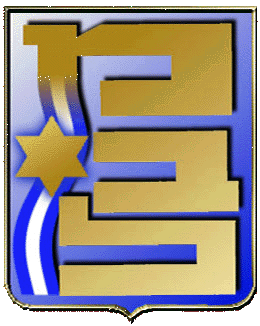 שיטה- מקרה בוחן גליל/תפן
גליל/תפן
המערכת היריבה הצפונית
תעשייה כמנוע צמיחה
מאבק על המרחב
דרוזים
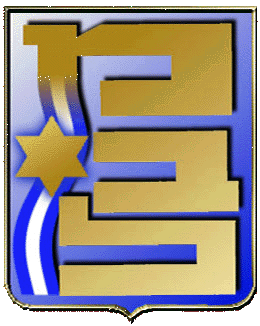 עקרונות הדרכה
חוברות עזר
 חוויה מגוונת- דעות, עיניים, שכלי ורגשי, 
    שיחות יחיד ופאנלים
 למידת בכירים
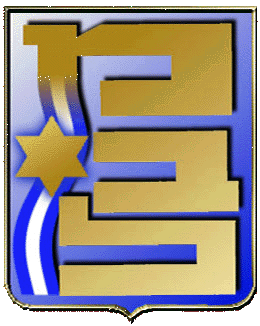 לו"ז- יום הכנה
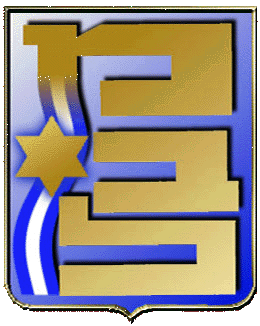 לו"ז- יום ג' 26.11
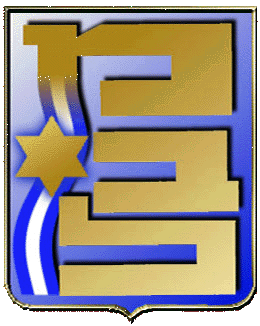 רכבת החיג'אזית
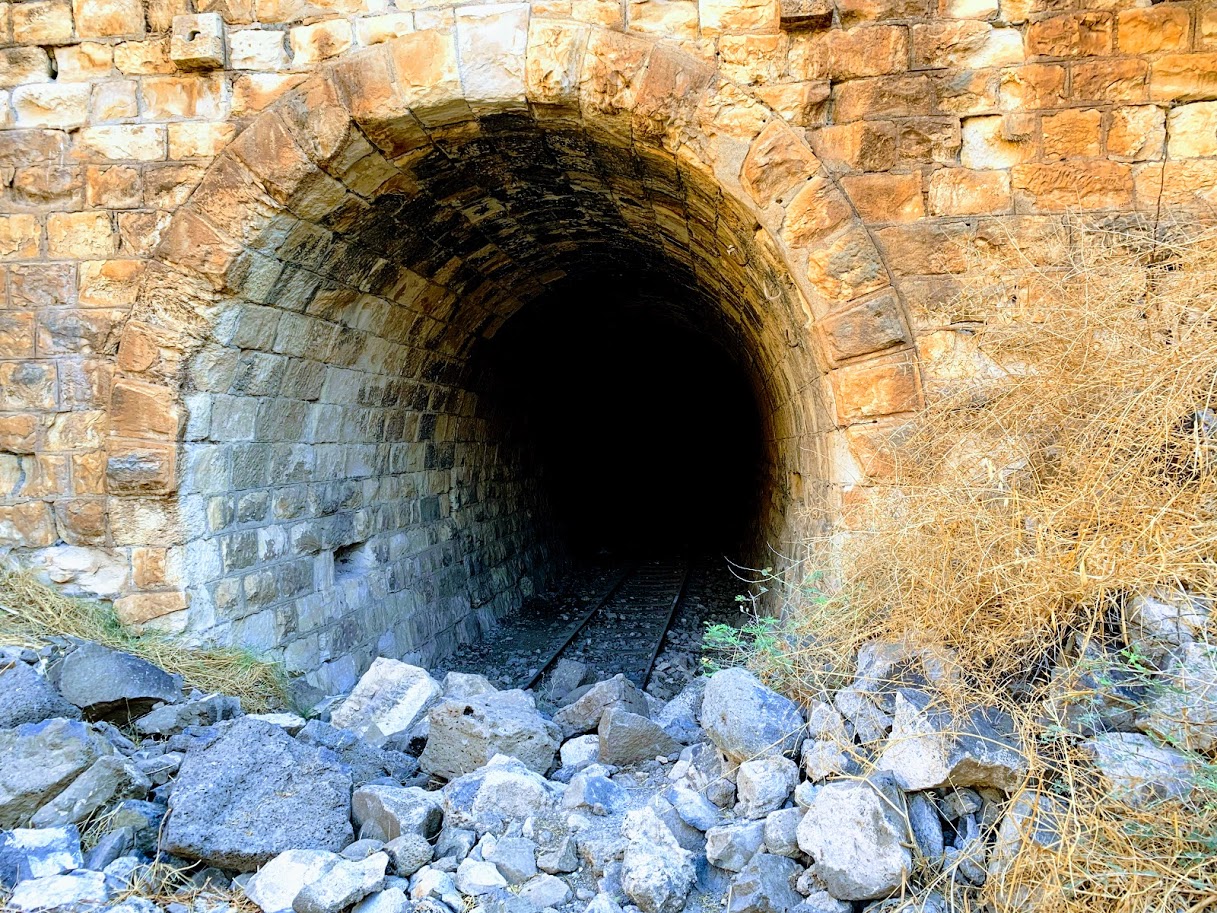 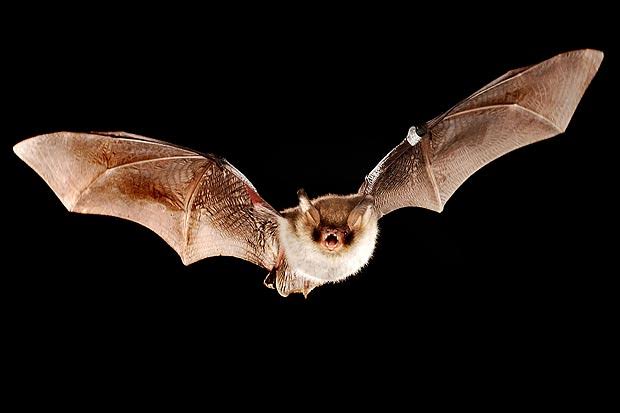 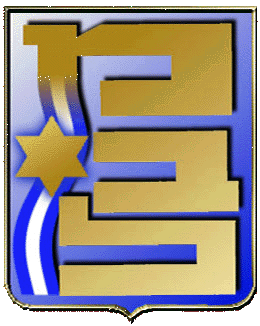 העמקה אינטלקטואלית
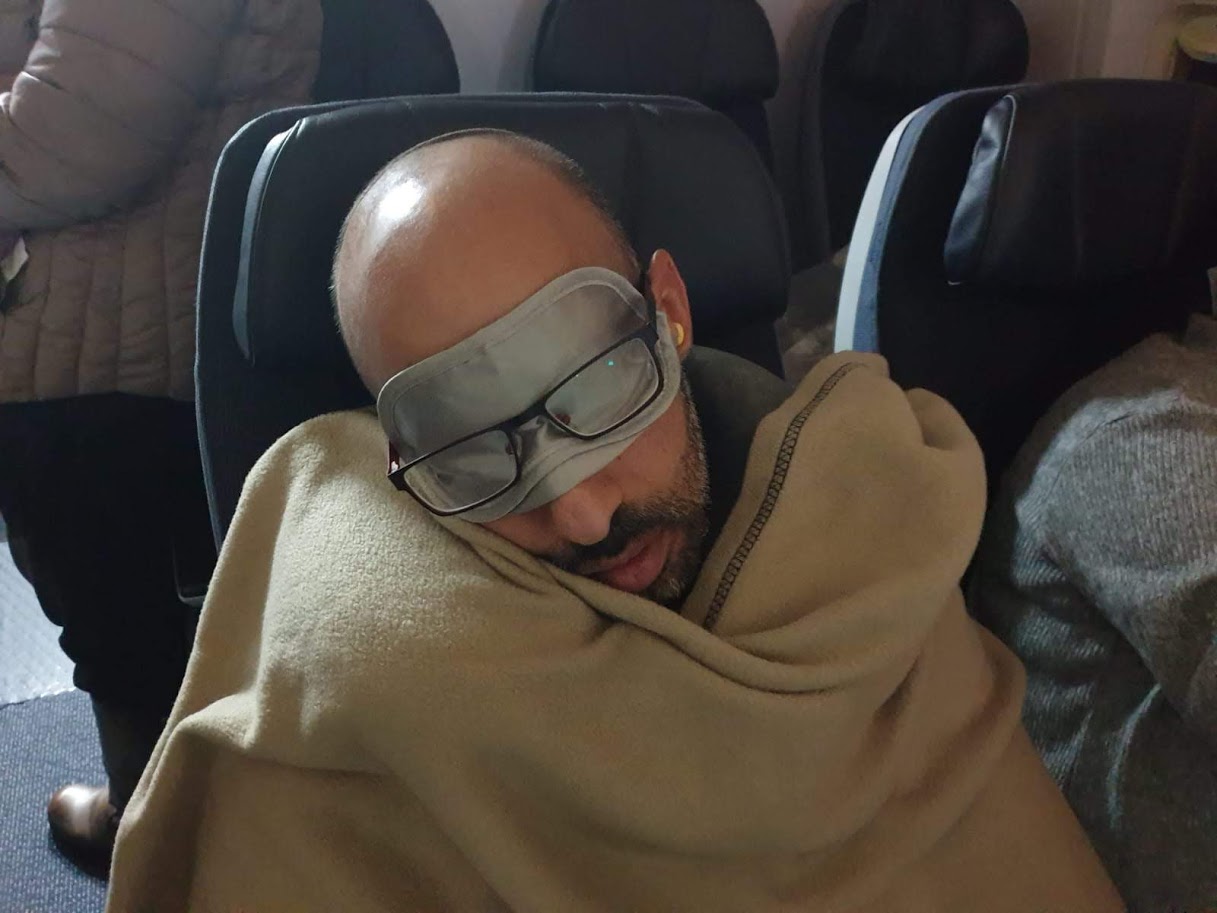 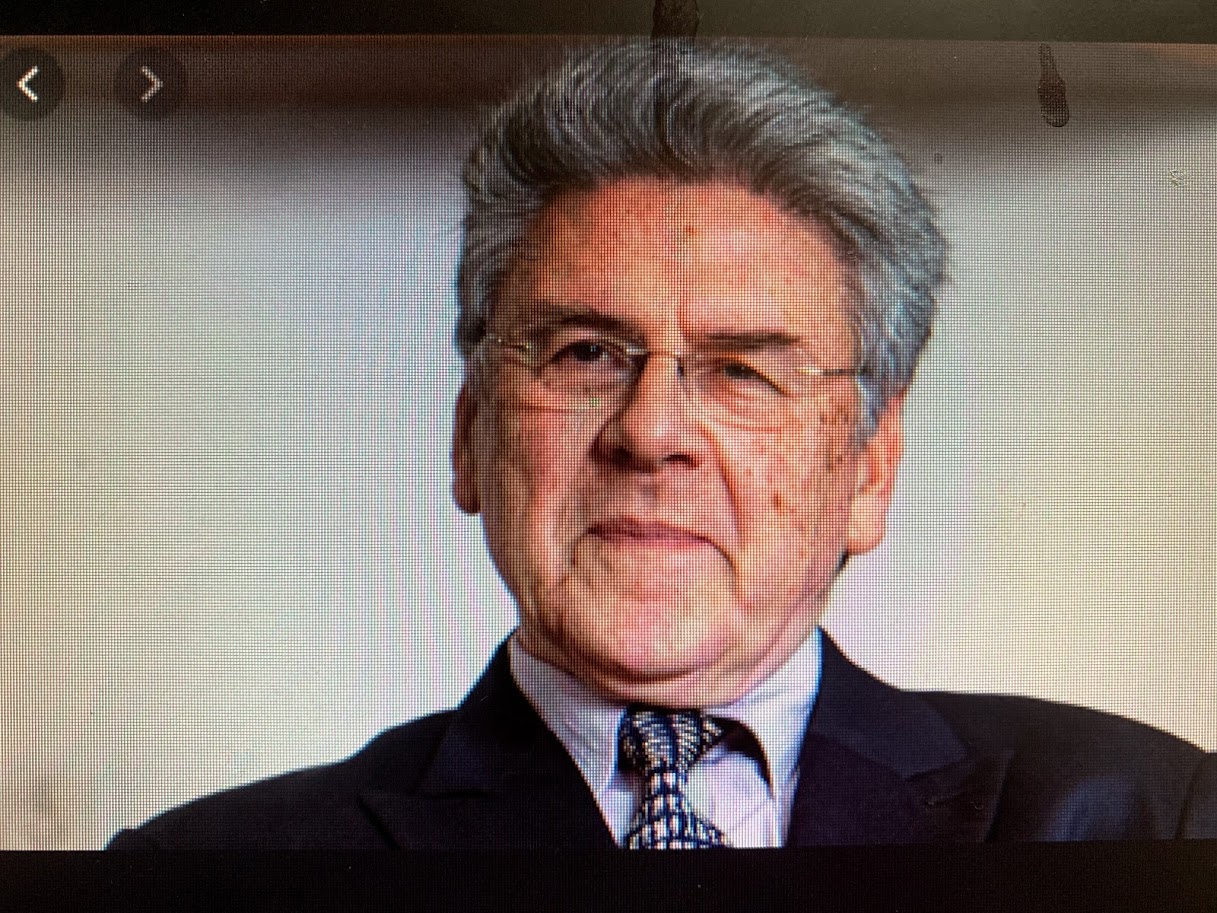 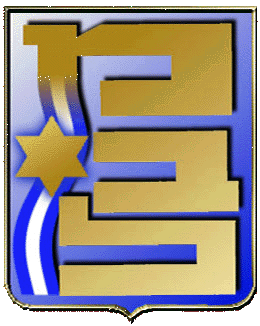 לו"ז- יום ד' 27.11
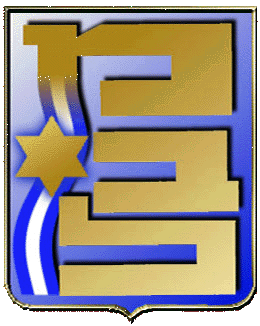 לו"ז- יום ה' 28.11
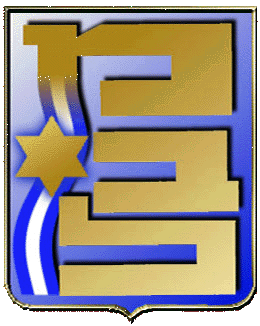 נושאים להמשך תוכנית מב"ל
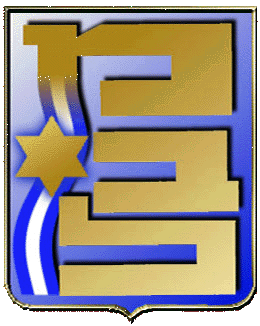 דגשים
קוד ליבוש- קוד מב"ל, מכנסי טיולים (לא ג'ינס), נעלי טיולים סגורות
 ליבוש חם, מטריות
 מד"ס רשות
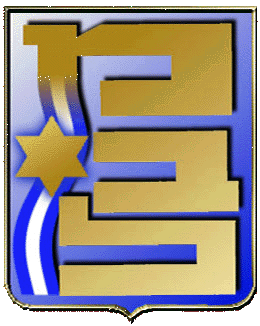 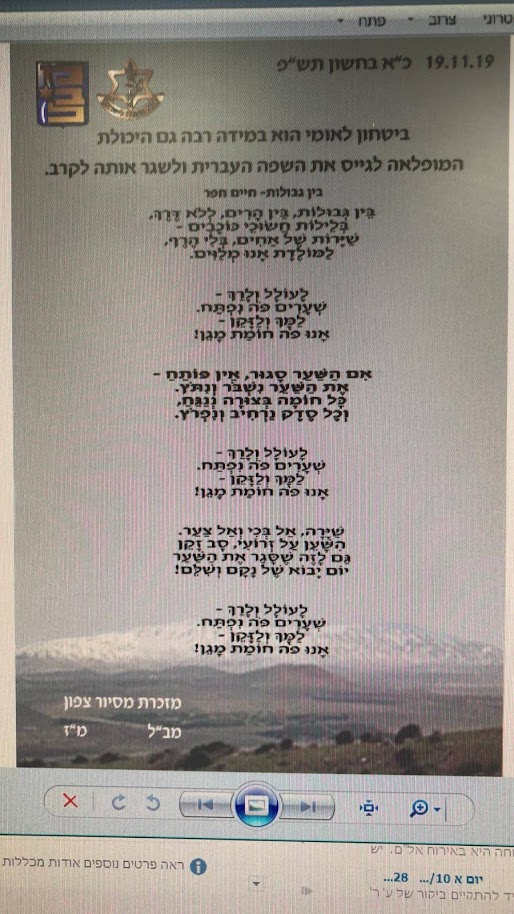